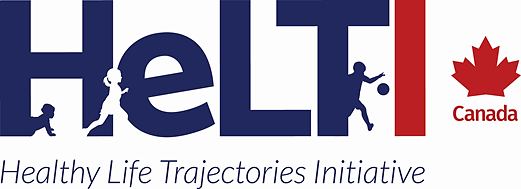 HeLTI Council Meeting
April 2023
Cindy-Lee Dennis, PhD, FCAHS 
Professor in Nursing and Psychiatry, University of Toronto
Senior Scientist, Lunenfeld Tannenbaum Research Institute, Sinai Health
Research Chair in Women’s Health, Unity Health Toronto/St. Michael’s Hospital

Catherine Birken MD, MSc, FRCPC
Professor, Department of Paediatrics, University of Toronto 
Scientist, Child Health Evaluative Sciences, SickKids Research Institute 
Edwin S.H. Leong Chair in Child Health Interventions, University of Toronto
Our Primary Focus Has Been Recruitment
Recruitment Timeline
COVID IMPACT
Delayed trial launch 
Complete loss of recruit strategy
End contracts with hired and trained research staff
Loss public health nurses to covid deployment
REB amendments still ongoing
Canada had some of the strickest lockdown polies internationally which lasted the longest  - especially Toronto – last lockdown ended March 2022
Impact of health outcomes of Canadians and children
Mental health, lower child immunization rates, child development
Canada’s ranking for infant mortality has fallen  - 30/38
New Recruitment Strategy
Expansion of our Target Audiences

PRIMARY target audience: Individuals planning a pregnancy within the next three years- and their partners. 

SECONDARY target audience: Those who have access to pregnancy planning women and who may be willing to help promote study participation (“HeLTI Champions”):
Healthcare and social service providers that work with the target audience
Community groups (both professional and lay)
Web and social media influencers whose follower demographic includes the target audience
TERTIARY target audience: Those who know of individuals who may be planning a pregnancy e.g., family and friends
Partnerships and Collaborations
Ontario public health units
Alberta Health Services
Monarch Centre (Ottawa)
Teaching and community hospitals
Universities
Professional organizations (e.g. Ontario Medical Association, Pediatric Alliance of Ontario)
Families Canada (700 community groups)
Private sector networks (BabyCentre, New Parent Network)
Two Recruitment Pathways
1. Web-based recruitment
Activities focus on bringing potential participants to the HeLTI Canada website 
Women/partner completes eligibility form 
Trained RA  contact within 48 hours – text/telephone, email
Pregnant – excel file and track via expected due date

2. Face-to-face recruitment
Hospital settings, primary care pediatric clinics, community-based postpartum clinic
Trained RAs – integrated into healthcare setting, engage with participants, obtain consent
Web-Based Recruitment
Digital Toolkit Development
Social media posts (videos, graphics and texts, “stories” and “reels”) that community partners can use on their own Facebook, Twitter, and Instagram accounts
PDF flyer/card recruiting study participants, that can be shared with patients, clients, or subscribers via email
PDF poster for display in clinics/offices, can be printed by community partners (with optional print version that can be ordered from HeLTI) 
Button (linking to the HeLTI site) that can be added to community partner websites
Content that can be added to community partner newsletters and websites: Graphics, texts, and video links (including embed code)
University of Toronto Start-Up
A digital collaborative clinical trial recruitment platform

Brings together a large patient network and a suite of tools to optimize clinical trial recruitment

www.honeybeetrials.com
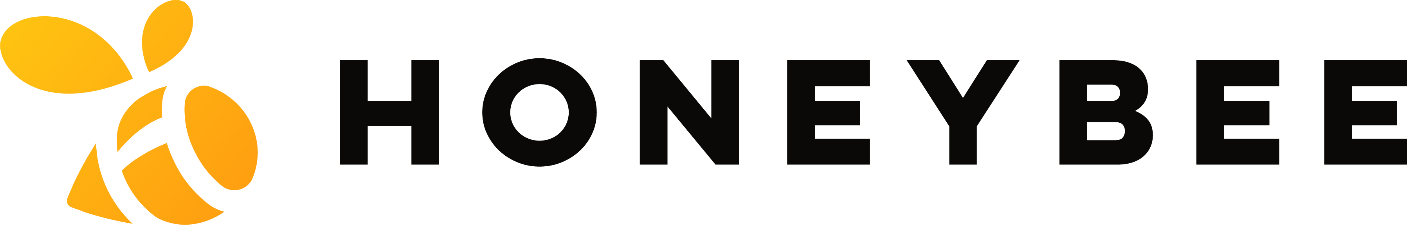 Toronto Baby Show
Cumulative Recruitment
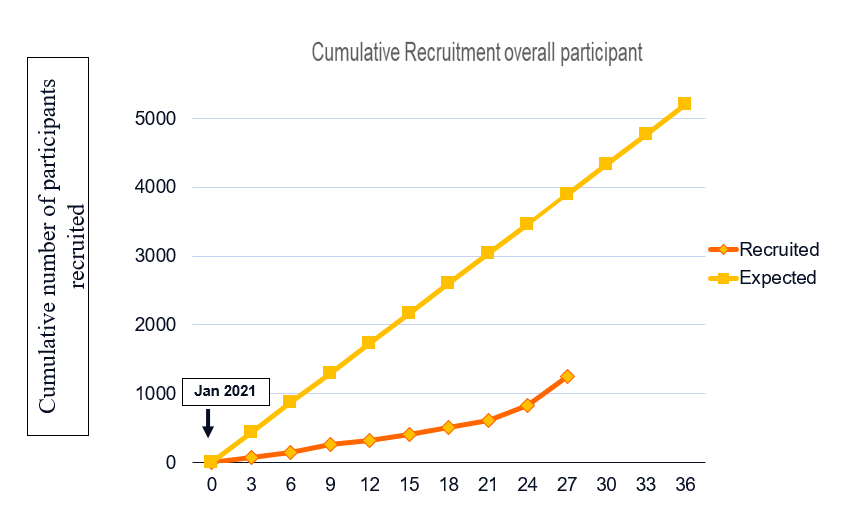 Recruitment: First contact to Randomization
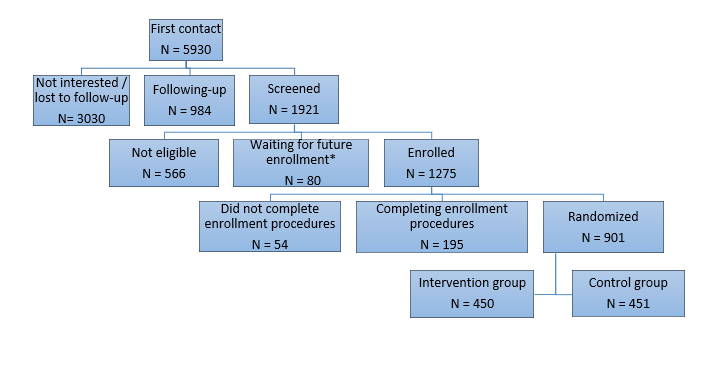 Total HeLTI Canada Participants
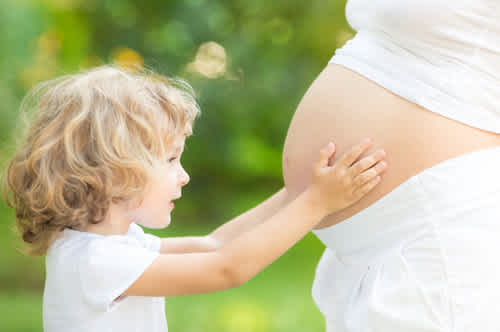 335 Partners
410 Sibling Children
1646 participants with baseline data
Four Types of Families
Recruitment by Settings
Ontario = 72%; Alberta =  18%; Other = 10%
Current Demographics
77% married
 1 % female same sex couple 
82% 25 to 35 years old
13% < university degree
46% working full-time
29% < $100,000 household income
35% visible minority
36% not born in Canada
32% in Canada <6 years (recent newcomer)
47% overweight or obese
15% depressive symptoms
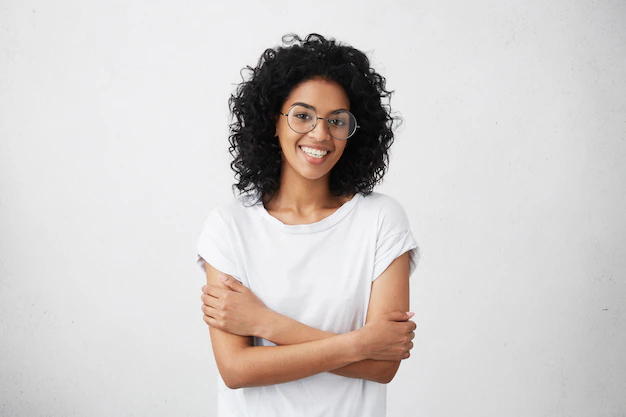 Recruitment Lessons Learned
Need to understand what message sells
Preconception care is a hard sell – unknown and undervalued
General vs specific messaging 
“Are you planning a pregnancy in the next 3 years?” vs 
“Free tailored support for you and your baby”
Successful social media recruitment is a skillset – hire an expert
Spam, monitoring google analytics, geo-targeting
Hospital-based recruitment is costly and has not yet been effective
No busy waiting rooms, limited time between patients, covid control
Breastfeeding clinics are not yet up to capacity  
In general, lower rates of research participation in Canada
Additional HeLTI Canada Activities
Intervention Dosage – Active Phase
Grants, Publications, Capacity Building
2022 Publications
 10 published manuscripts
Capacity Building
5 postgraduate students; 2 postdoctoral fellows; 7 new investigators
Sex- and Gender-Based Analysis
Developed a framework for HeLTI Consortium
The objective is to integrate SGBA into four trial domains
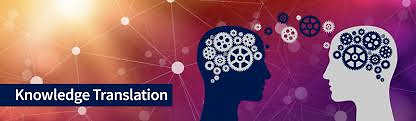 Following DOHaD workshop in Vancouver 2022  consulted with KT experts
Hired a team member who previously worked at CIHR in the area of KT
She has assisted us in developing a draft KT plan
Relevance
Major Interest in HeLTI Canada
Addresses an identified health care gap 
Medical Officers of Health = policy stakeholders
Public health units = practice stakeholders
Valuable intervention to implement to meet practice standards
Scalable due to the technology base
Public health nurses keen to participate = target providers – Hired and trained over 75 public health nurses 
 Recruitment of nurses has been exceptional – role fits into their skillset and is enjoyable to deliver
Capacity building – currently practicing public health nurses
Summary
Fantastic platform across Canada 
Family focus - 2100 fathers with data parallel to mothers
3200 sibling children to compare outcomes and intervention timing
Methodologically strong trial with a focus on ensuring intervention fidelity 
Significant learning in engagement of a preconception population: web-based vs clinical-based
Public health practitioners entirely engaged and see this intervention as their role
High retention rates and high intervention engagement 
Ensuring scalability - provincially and nationally
Economic evaluations planned for each phase
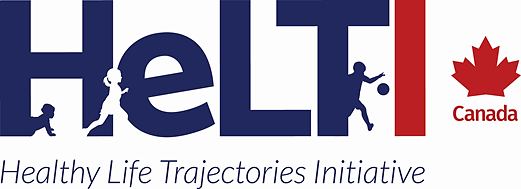 Thank you
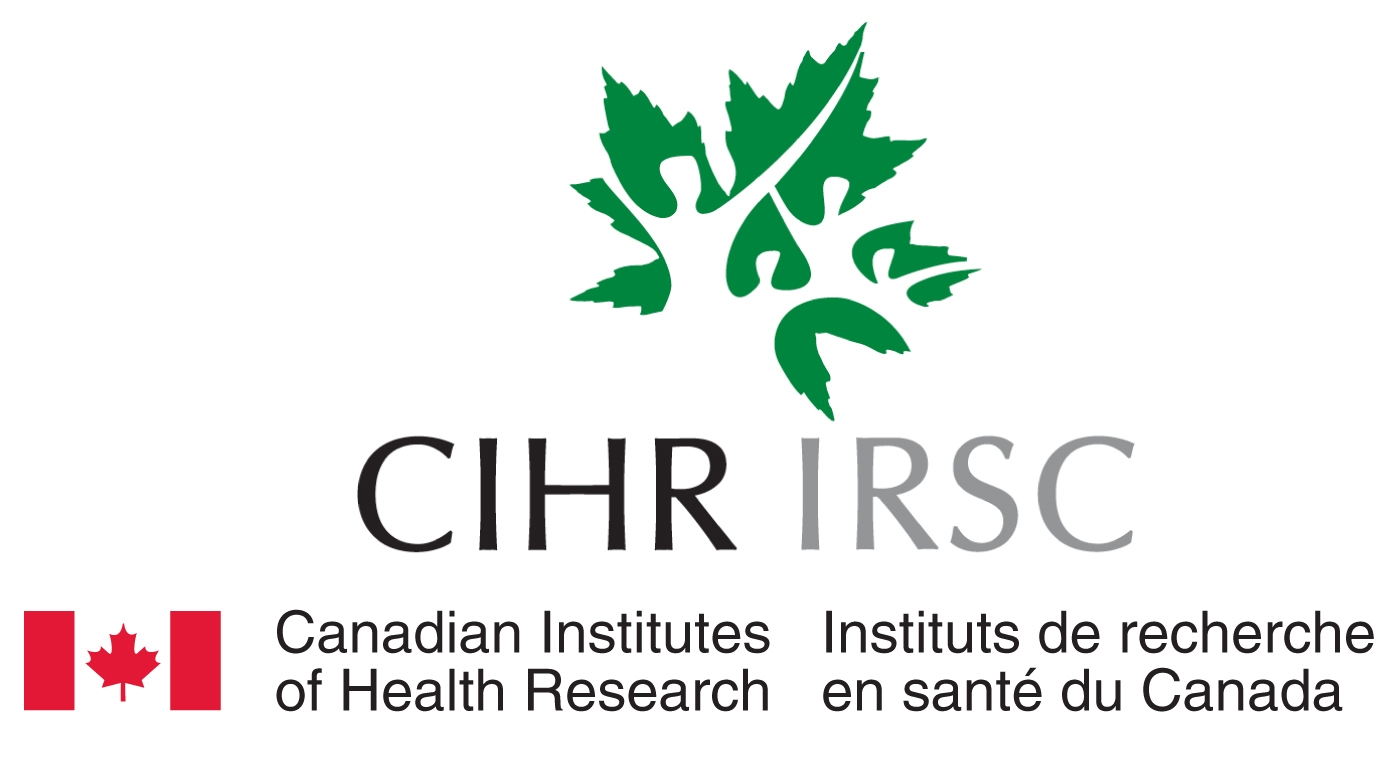